Top-1 Accuracy
TREC Results
2005
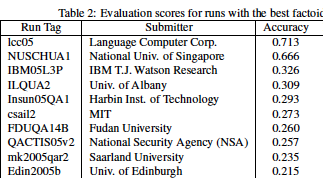